More on IPC Mechanisms
Karthik Dantu and Steve Ko
Administrivia
Have you done your assignment? Show us!
Assignment 4 (the last assignment) will be out soon and due in two weeks.
Today: More on IPC Mechanisms
Why?
Fundamental building blocks of the Android framework
Last time was from the user’s (i.e., programmer’s) perspective to understand other framework components.
Today’s about the internals.
Goal: Understanding the framework structure and IPC mechanisms
Today: More on IPC Mechanisms
We will look at two IPC mechanisms.
Looper-handler
Binder
Resources:
AOSP
“Embedded Android”
“Deep Dive into Android IPC/Binder Framework” http://events.linuxfoundation.org/images/stories/slides/abs2013_gargentas.pdf
Looper-Handler
Looper is a per-thread message loop.
Handler processes messages.
Looper Architecture
Thread
Looper
Message Queue
Message
Message
Message
Handler
Handler
Handler
Looper Protocol: ActivityThread.java
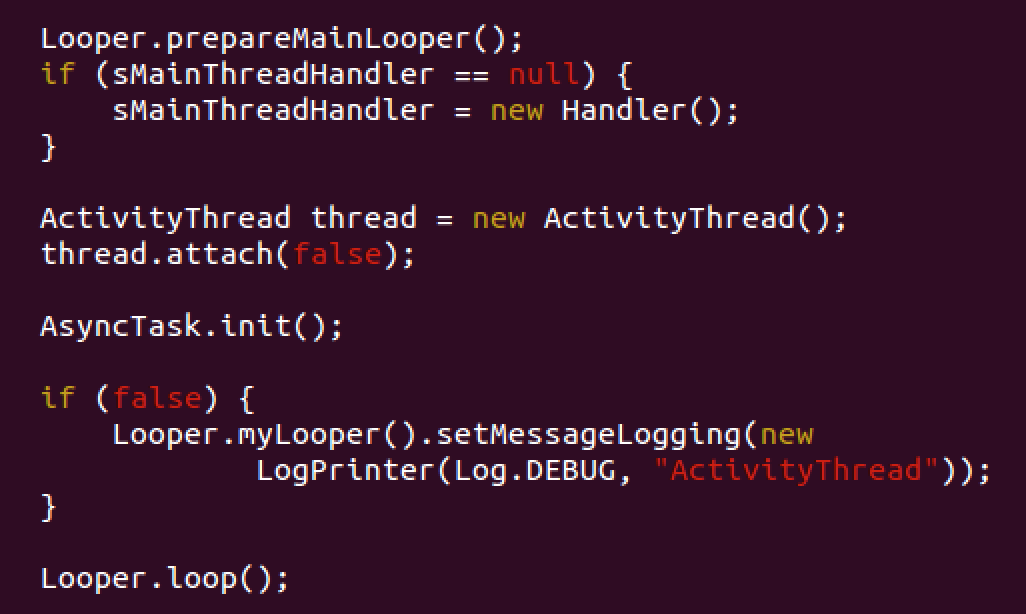 Looper
Looper.prepare()
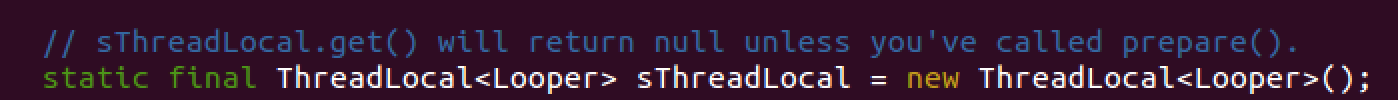 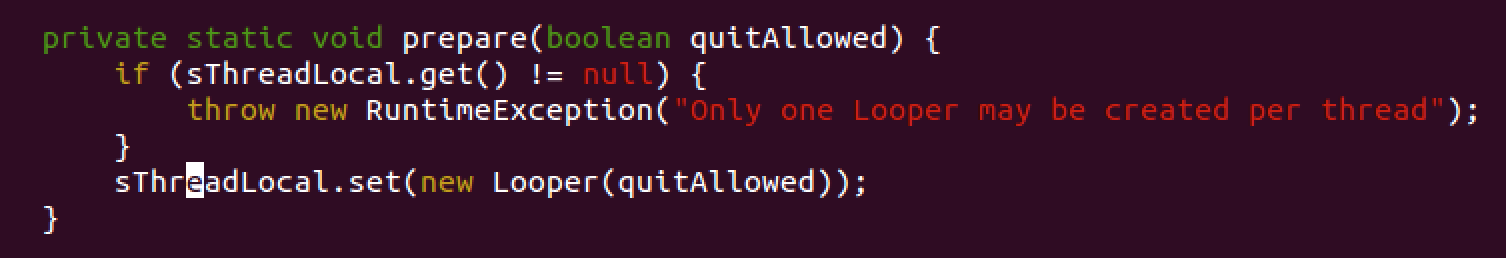 Looper
Looper.loop()
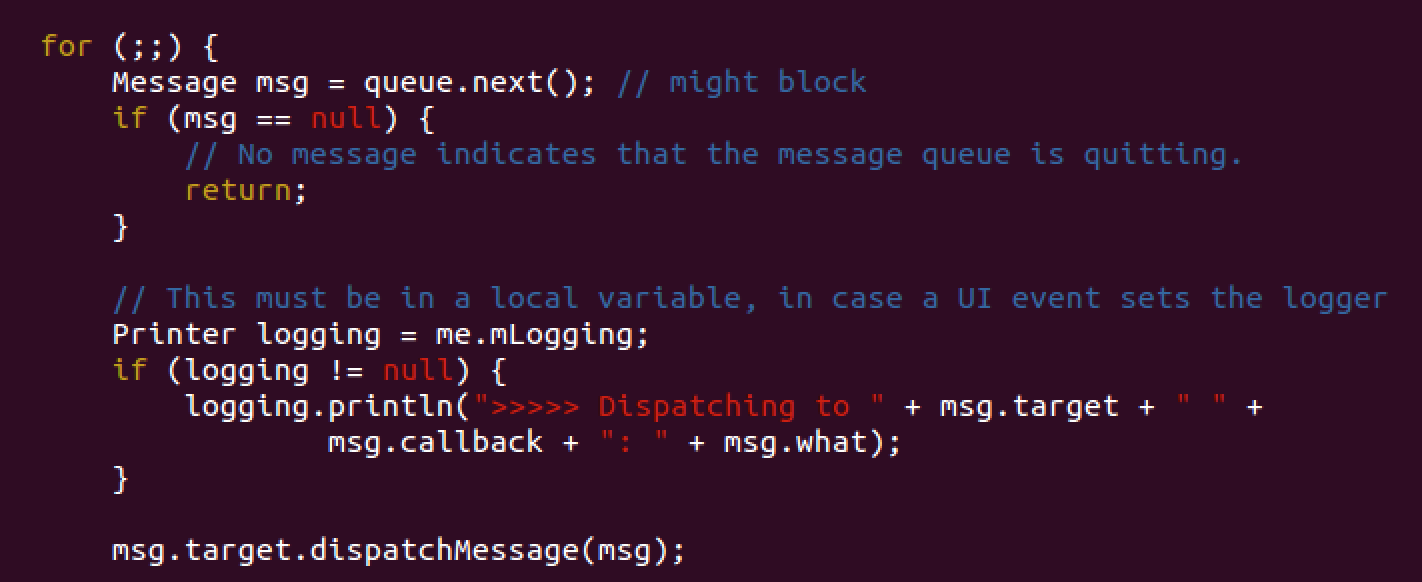 Handler
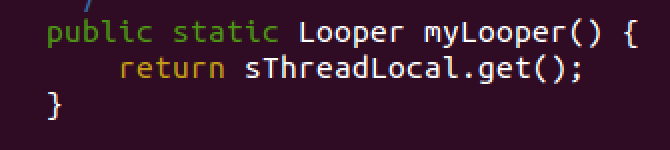 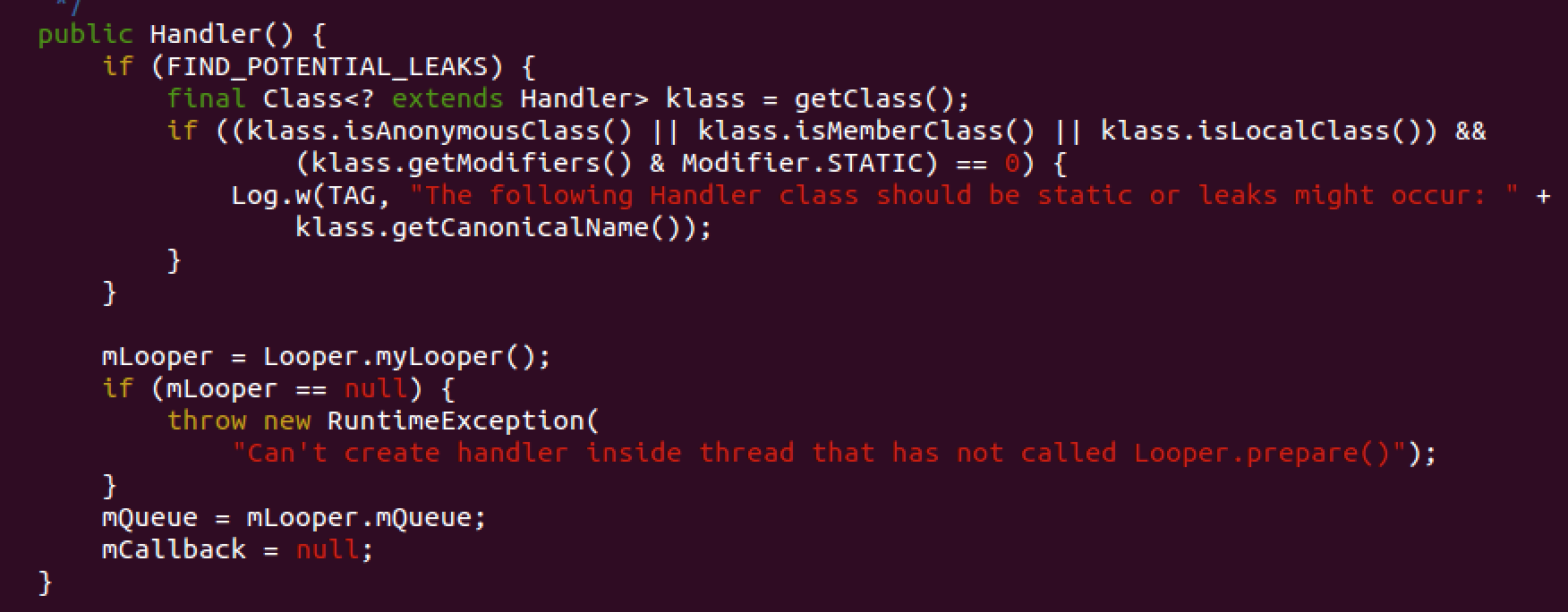 Handler.sendMessage()
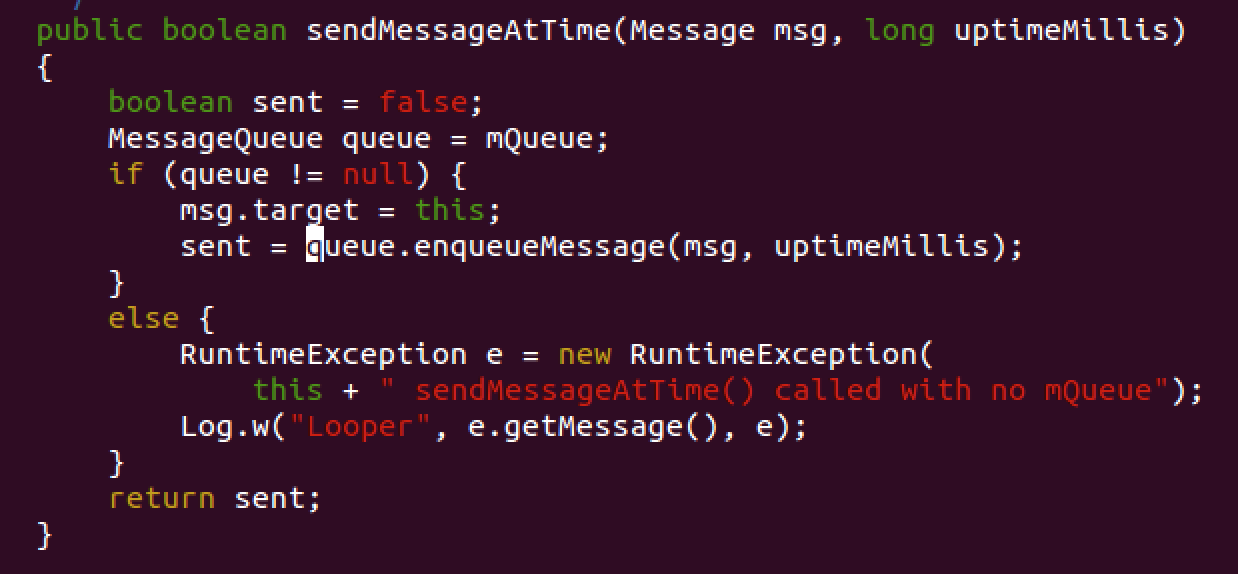 Handler.dispatchMessage()
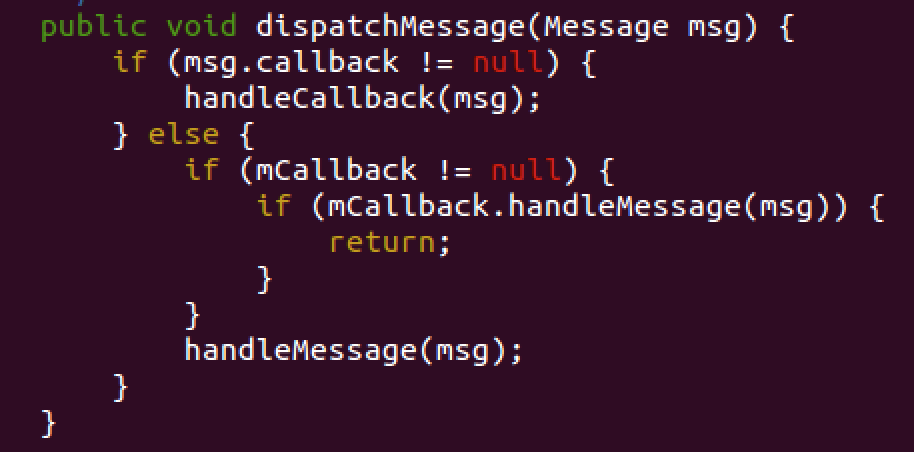 Binder
From OpenBinder
Enables two things for IPC
Directory of available IPC calls
Communication mechanism
Architecture
Context Manager (servicemanager.c)
Process A
Process B
Client
IBinder
AIDL
Binder
Proxy
AIDL
IBinder
Stub
Binder Service
Binder Token
Binder Driver (/dev/binder)
Context Manager
A special Binder object (handle #0)
The directory of all Binder-ready processes
On Android, ServiceManager becomes this context manager for Binder.
servicemanager.c
binder_become_context_manager(): Registers itself with the kernel Binder module as the context manager.
binder_loop() starts a message loop that listens to the commands from kernel Binder module.
ServiceManager
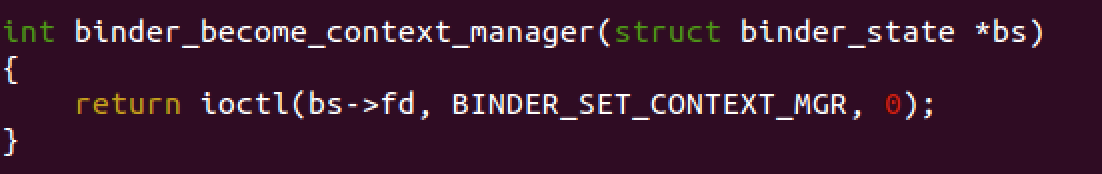 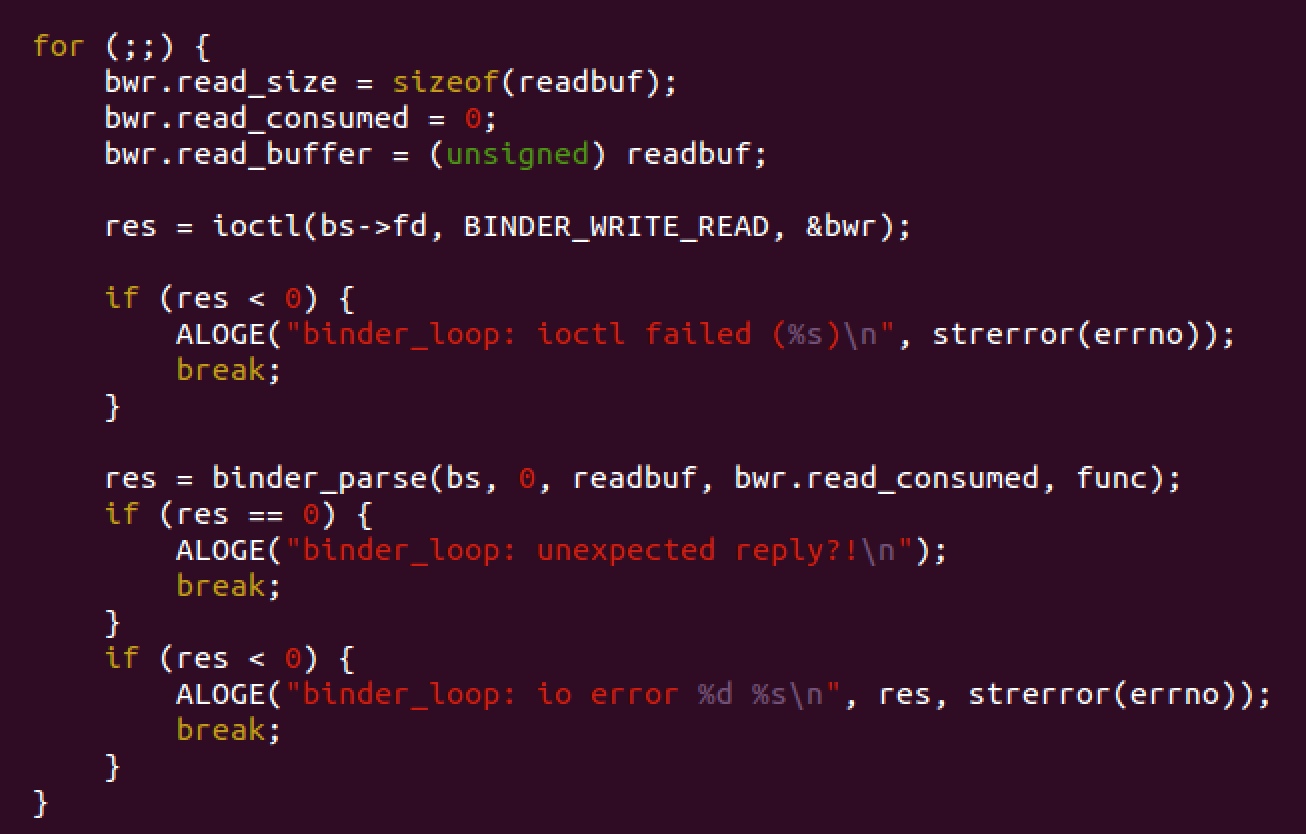 Registering with Service Manager
System Server

Runs many services, e.g., Activity Manager, Power Manager, etc.
Calls ServiceManager’s addService()
Service Manager

Maintains directories for registered remote objects
Returns a handle for remote object upon lookup
App

Can use Context’s getSystemService() or ServiceManager’s getService() to lookup and get the handle
Binder Driver (/dev/binder)
Registering with Service Manager
Binder-ready processes can add themselves to the directory with ServiceManager.addService().
For example, SystemServer (SystemServer.java) adds (and runs) most of the default system services at boot using ServiceManager.addService().
SystemServer starts from ZygoteInit.java.
There are other services that start from other servers, e.g., MediaServer (frameworks/av/media/mediaserver)
SystemServer.java
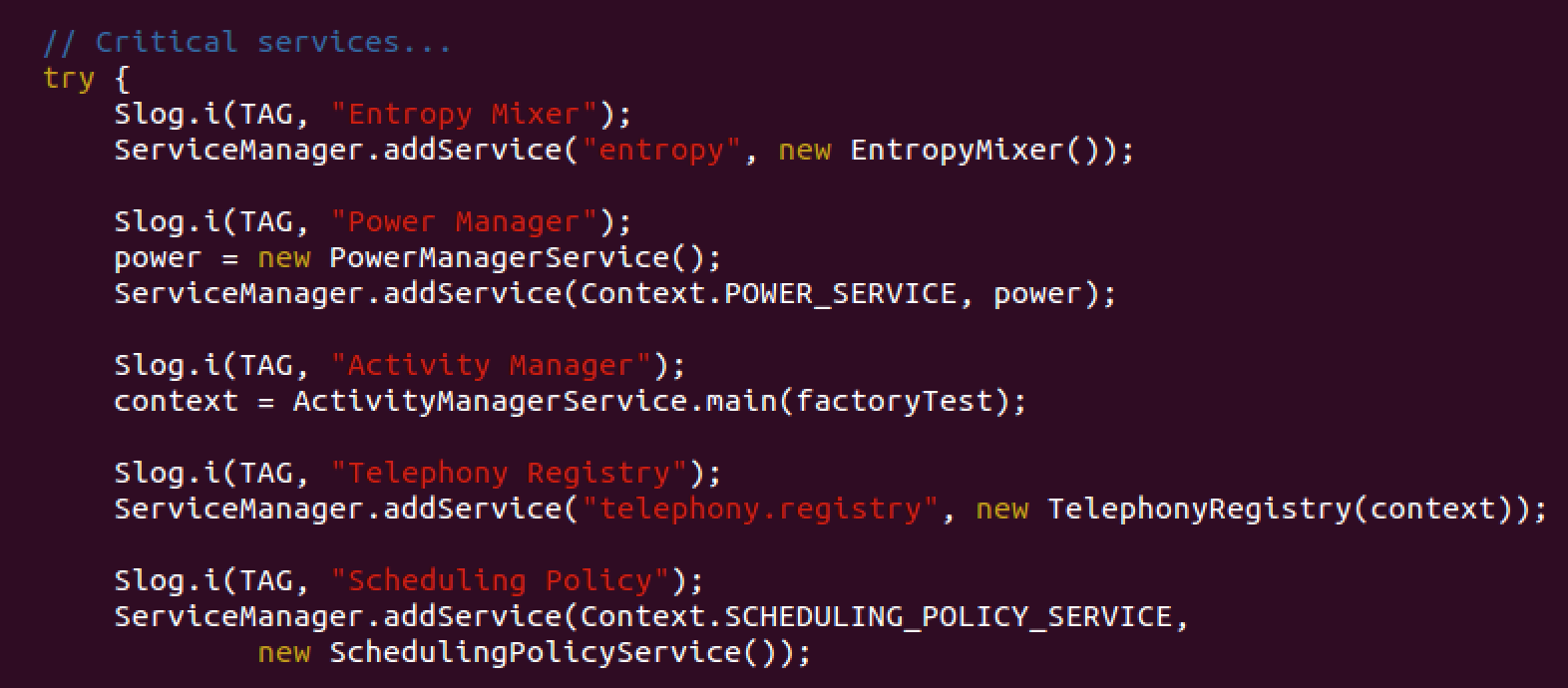 Accessing Service Manager
Context.getSystemService(String name)
Apps calls this first to get the handle for a service manager (handle #0).
E.g., getSystemService(Context.ACTIVITY_SERVICE)
This call goes to servicemanager (servicemanager.c) which looks up its directory of services and returns an appropriate handle.
You could also use ServiceManager.getService() and call asInterface().
This is essentially Context.getSystemService().
Typical HW Access Flow
App
APIs
android.* (/frameworks/base/core/*)
Binder
System Service (/frameworks/base/services/java/*)
JNI
System Service Native (/frameworks/base/services/jni/*)
Hardware Interface (/hardware/libhardware/*)
Vender-Provided Libraries (/device/<vendor>/<device>/*)
Kernel Modules (/dev/*)
Binder Communication Mechanism
From last lecture:
Proxy & Stub implement marshalling & unmarshalling.
Parcel
Marshalling/unmarshalling data structure
android.os.Parcel
transact() & onTransact()
Marshalling & unmarshalling implementation
Binder Communication Mechanism
libbinder (/frameworks/native/libs/binder)
Provides JNI interface to Java Binder classes.
Communicates with /dev/binder through ioctl()
ioctl(binderFD, BINDER_WRITE_READ, &bwd)
Data Structure for ioctl
struct binder_write_read {
	signed long write_size;
	signed long write_consumed;
	unsigned long write_buffer;
	signed long read_size;
	signed long read_consumed;
	unsigned long read_buffer;
};
/dev/binder
Kernel module
/drivers/staging/android/binder.c (& .h)
~3500 lines
BTW, /drivers/staging/android/* has a lot of the android Linux code (not all, e.g., wakelock).
static long binder_ioctl(struct file *filp, unsigned int cmd, unsigned long arg)
Handles ioctl() calls from the userspace.
Summary
Looper
A thread-local
Maintains a message queue
Handler
Associates with a Looper
Handles messages
Binder
Main mechanism for the framework
User-level & kernel-level components